Présenté par le Bureau de la diversité et de l'inclusion, Groupe des matériels, Défense nationale
[Speaker Notes: Good afternoon everyone and welcome welcome.
 
We are so thrilled to share this space with you today to introduce you to the Lifting As You Lead Mentoring Circles program - commonly referred to as LLMC.]
Votre santé est primordiale
Ligne d’écoute d’espoir pour le mieux-être
1-855-242-3310

Progamme d’aide aux employés (PAE)
Sans frais : 1-800-268-7708

Pour les personnes sourdes ou malentendantes : 
1-800-567-5803
Reconnaissance des terres
Nous reconnaissons que nos bureaux, situés à Ottawa, se trouvent sur le territoire non cédé et non abandonné de la Nation algonquine Anishinaabe, présente en ces lieux depuis des temps immémoriaux.

Les Algonquins sont les gardiens et les défenseurs traditionnels du bassin hydrographique de la rivière des Outaouais et de ses affluents. Nous saluons leur longue tradition d’accueil dont ont bénéficié de nombreuses nations dans ce magnifique territoire et nous nous engageons à défendre et à promouvoir
la voix et les valeurs de notre nation hôte.

Nous respectons et affirmons les droits fondamentaux et issus de traités
de tous les peuples autochtones de l’ensemble de ce territoire.

Nous reconnaissons l’oppression historique exercée sur les territoires, les cultures et les premiers peuples de ce qui est appelé aujourd’hui le Canada et croyons ardemment que les arts contribuent au processus de guérison et de décolonisation que nous poursuivons ensemble.

Cette reconnaissance ne devient significative que lorsqu'elle est associée à des relations responsables et à des actions éclairées. Il ne s'agit que d'une première étape pour honorer les terres non cédées sur lesquelles nous opérons. Nous continuons à honorer les personnes, les anciens et les ancêtres autochtones de cette terre.
Ensemble, nous allons explorer…
1
Ce qu’il faut savoir sur la candidature pour Diriger en élevant les autres : Programme des cercles de mentorat
2
Qui devrait poser sa candidature – date limite le 30 juin 2024
3
L’importance de la représentation
4
Comment pouvez-vous être un co-conspirateur ou une co-conspiratrice du changement dans votre organisation?
[Speaker Notes: Good afternoon everyone and welcome welcome.
 
We are so thrilled to share this space with you today to introduce you to the Lifting As You Lead Mentoring Circles program - commonly referred to as LLMC.]
Les événements mondiaux qui 
ont façonné DEAPCM
Le monde a changé. Jetons un coup d’œil.
Bureaux DEI
COVID-19
George Floyd
1
2
3
Mars 2020
25 mai 2020
Après mai 2020
Le meurtre de George Floyd, dont le monde entier a été témoin en temps réel, a ravivé le mouvement Black Lives Matter.
Les bureaux de diversité, d’équité et d’inclusion ont été créés pour mettre en œuvre des actions concrètes en vue d’un changement systémique.
La COVID-19 est arrivée, les lieux de travail ont été fermés et changés à jamais.
Appel à l’action du greffier
Sépultures anonymes
4
5
22 janvier 2021
27 mai 2021
Établissement d’attentes pour les dirigeants de l’ensemble de la fonction publique afin qu’ils prennent des actions concrètes.
215 enfants ont été retrouvés dans des tombes anonymes autour de l’ancien pensionnat de Kamloops, en Colombie-Britannique.
Appel à l’action du greffier
Se doter d’une fonction publique diversifiée, équitable et inclusive est à la fois une obligation et une chance qui nous concerne tous et 
toutes.

Nous devons faire avancer cet objectif ensemble, en agissant tant sur le plan individuel que sur le plan collectif et en sachant que nos progrès dépendront de la capacité de renforcer les voix des membres de nos organisations pour qu’ils aident à tracer la voie à suivre.
[Speaker Notes: We needed to really make a change. And l knew that yes, we work in a hierarchy and senior leaders are accountable, but to make a new change, required us to do new actions. And these set of actions required collective responsibility – at all levels. 

So it was time. 
Time to stop being performative.
Performative with check boxes from Human Resources tracking simply demographics.
Performative with training events and guest speakers that didn’t include rich conversations, sharing of layers, applied learning and connection. 

And that is when LLMC was born.]
C’est le temps de changer

Si vous ne changez pas les choses, vous les choisissez.
Il est temps d’arrêter d’être 
performatif.

Il faut s’éloigner du simple suivi des données démographiques.

Il fait repenser les événements de formation obligatoires et les conférenciers invités.
[Speaker Notes: We needed to really make a change. And l knew that yes, we work in a hierarchy and senior leaders are accountable, but to make a new change, required us to do new actions. And these set of actions required collective responsibility – at all levels. 

So it was time. 
Time to stop being performative.
Performative with check boxes from Human Resources tracking simply demographics.
Performative with training events and guest speakers that didn’t include rich conversations, sharing of layers, applied learning and connection. 

And that is when LLMC was born.]
DEAPCM est un mouvement alimenté par les gens qui 
répond à l’Appel à l’action du greffier. Dans cette optique, DEAPCM offre aux membres un espace innovant et la possibilité de participer activement à rendre nos lieux de travail inclusifs tout en renforçant leurs compétences en matière de leadership.
Connecter
Élever
Inspirer
[Speaker Notes: The Lifting as you Lead Mentoring Circles Program is one of a kind and was created to make a difference in the Federal Public Service.  It is the largest group mentoring program for Government of Canada and Canadian Armed Forces members. It helps participants pursue both personal and professional growth.
 
LLMC is a people-powered movement and answers the Clerk’s Call to Action. Through this lens, the LLMC program provides members with an innovative space and opportunity to actively participate in making our workplaces inclusive and building their leadership skills.]
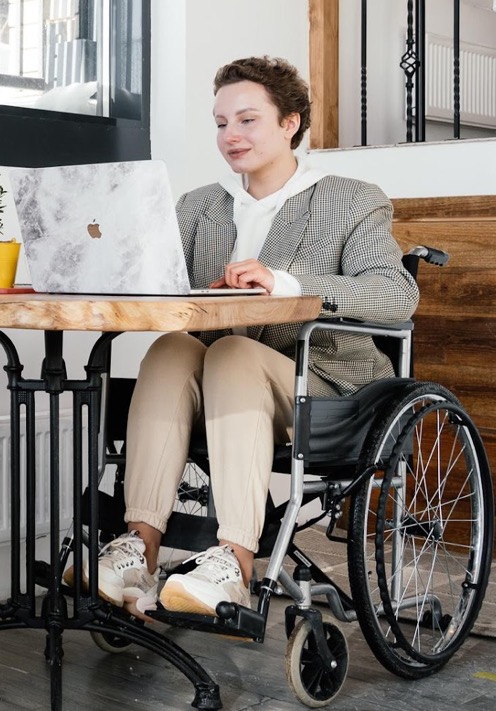 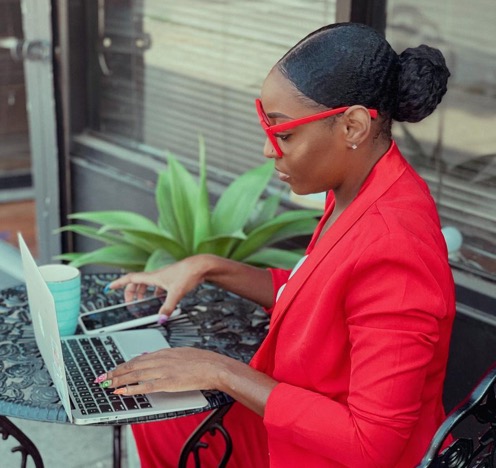 En 2023,
DEAPCM a accueilli…
Plus de 779 participants de plus de 59 ministères et organismes.
Cadres
Gestionnaires 
Chefs d’équipe
Membres représentant tous les niveaux et toutes les classifications
Membres des Forces armées canadiennes de tous les grades
Des collègues d’un bout à l’autre du Canada et du monde entier
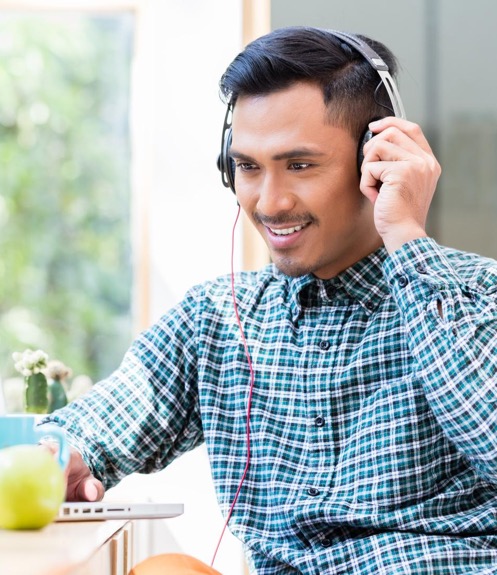 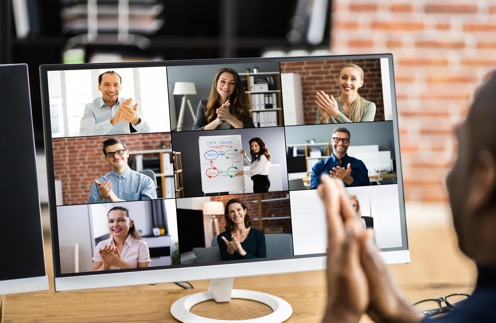 [Speaker Notes: In 2023 the program welcomed
 
Over 700 participants from over 50 departments and agencies. With 85 LLMC circles formed. Circle members included Executives, Managers, Team Leaders, members of all levels and classifications. These included Canadian Armed Forces members of all ranks and members from coast to coast to coast across Canada and the world]
Une expérience unique de perfectionnement du leadership
Il ne s’agit pas d’une expérience de mentorat classique.

DEAPCM est un programme de mentorat de groupe de dix semaines axé sur le perfectionnement d’un leadership inclusif.
[Speaker Notes: LLMC is a 10-week inclusive leadership development program that focuses on immersive learning. 

2024 Dates - September to December 

Every participant is matched into a small group known as a “Mentoring Circle” with 6-10 other members.

Time commitment is a minimum of 1.5 hours a week.

This includes 90 minute circle session or Masterclass (mandatory) 

Optional - Weekly Office Hour discussions]
DEAPCM 2024
Explorez le calendrier et découvrez si le programme vous convient.
Événement de célébration de DEAPCM
Salon hebdomadaire DEAPCM
Rencontres préalables au cercle
Lancement de DEAPCM
Masterclasses bimensuelles
Cercles bimensuels
Séances d’information
5 décembre
4 au 6 septembre
17 septembre
À partir du 1er et 2 octobre
10 et 11 septembre
À partir du 23 septembre
À partir du 26 septembre

En alternance les jeudis et vendredis
Durée du programme - dix semaines. 
L’engagement hebdomadaire est de 1,5 à 2,5 heures.
[Speaker Notes: Over 10 weeks - you will meet with your circle 5 times and learn together through the LLMC discussion guides.
 
You will explore key inclusive leadership themes together such Networking and Career Building, Sponsorship and Mentorship, Inclusive Leadership, Negotiation, Diversity, Equity and Inclusion a Non-Perfomative Approach and Mental Health in the Workplace. 

Together you will host brave and courageous conversations

To enrich your learning you will also participant in Masterclasses with subject matter experts on the topics so you are prepared for discussions in your circle 

Next let’s hear from some of our LLMC participants on their lived experiences in the program - they include members from across Government and the CAF.]
https://youtu.be/7QevW12marg
Les inscriptions sont désormais en cours!
L’inclusion signifie tout le monde, toujours
https://forms.office.com/r/hB6aDD6TDs
[Speaker Notes: Who Is this Program For? 

Inclusion Means Everyone. 

Executives, Managers, Team Leaders, members of all levels and classifications 

Canadian Armed Forces members of all ranks 

You are open to sharing your layers both visible and invisible

You want to use your voice for change and build inclusive and diverse organisations

Representation Matters!

Leaders from the majority we need you to lift us higher 

Black and Indigeneous members we need you at the table 

Historically marginalized communities we need you to claim your space 


The program follows a well-defined schedule in which the subjects build upon each other from week to week and the relationship between Circle members evolves and deepens as the trust is progressively established.

The program includes both Mentoring Circles and Masterclasses. There are a total of five Circle meetings, complemented by five Masterclasses that feature expert coaches and facilitators. The investment from you that we ask is a total of ten-week commitment. This is a fifteen-hour investment into the program. (at minimum you’re investing fifteen hours, but could add on an additional ten hours. The program is approximately 15-25 hours and upon completion you will receive a certificate).]
« Un réseau solide et étendu apporte un niveau de protection psychologique qui est primordial pour survivre dans un milieu de travail qui n’est pas toujours le plus équitable. Le slogan de DEAPCM est “Connecter, élever et inspirer” et je pense qu’il reflète l’attitude que nous devons avoir pour être heureux dans notre vie personnelle et professionnelle. »
Connecter
« J’ai pu utiliser cette plateforme et mon groupe comme une importante ressource. Les cercles de mentorat ont été stimulants, organisés et d’un grand soutien. Nous nous sommes aidés mutuellement tout au long du contenu, ce qui a permis des discussions au-delà des sujets couverts. »
[Speaker Notes: I will now share with you some of my fellow participants’ words about how LLMC connected, elevated, and inspired them.

QUOTES (Connection) 
“Our small circle group was amazing and continue to help each other navigate through some of our barriers and provide support for success”

“I was able to use this platform and my group as a great resource, they were challenging, organized, and supportive. We helped each other through the content and this allowed for discussions beyond the topics covered.”]
« J’ai constaté que le programme m’a aidé à me sentir plus confiant pour aborder les gestionnaires sur mes possibilités de carrière et à reconnaître plus de points forts que je n’avais pas vus auparavant. »
Élever
« J’ai maintenant la confiance nécessaire pour m’exprimer sur les questions qui me touchent, j’ai une voix! »
« DEAPCM m’a beaucoup aidé à acquérir les compétences et la confiance nécessaires pour progresser dans ma carrière et penser de manière plus stratégique. Il a déjà porté ses fruits à bien des égards »
[Speaker Notes: I will now share with you some of my fellow participants’ words about how LLMC connected, elevated, and inspired them.

QUOTES (Connection) 
“Our small circle group was amazing and continue to help each other navigate through some of our barriers and provide support for success”

“I was able to use this platform and my group as a great resource, they were challenging, organized, and supportive. We helped each other through the content and this allowed for discussions beyond the topics covered.”]
« Il s’agit d’une formidable occasion d’apprentissage, et tout le monde gagnerait à participer à un tel programme. »
Inspirer
« Je sais maintenant comment progresser dans ma carrière et utiliser les outils disponibles pour accélérer le processus. »
« Lors du premier cercle et de la première classe de maître, de nombreuses discussions ont eu lieu sur les processus de sélection, les obstacles et les problèmes rencontrés par les personnes qui tentent de postuler pour de nouveaux postes ou des promotions. J’ai aimé entendre ces histoires et j’ai mis en œuvre plusieurs nouvelles idées dans le cadre de mon rôle de conseillère en recrutement. »
[Speaker Notes: I will now share with you some of my fellow participants’ words about how LLMC connected, elevated, and inspired them.

QUOTES (Connection) 
“Our small circle group was amazing and continue to help each other navigate through some of our barriers and provide support for success”

“I was able to use this platform and my group as a great resource, they were challenging, organized, and supportive. We helped each other through the content and this allowed for discussions beyond the topics covered.”]
Faites partie de DEAPCM
Les portes sont ouvertes!
Je vous remercie de votre présence aujourd’hui!

Aidez-nous à passer à l’action.
1- Pensez à poser votre candidature et encouragez les autres à le faire. Les inscriptions se terminent le 30 juin.

2- Aidez-nous à présenter DEAPCM dans les salles de réunion, aux tables de direction et dans les messages de communication interne de votre organisation.
[Speaker Notes: 300 change to 600]
Postulez dès aujourd’hui
https://forms.office.com/r/hB6aDD6TDs
[Speaker Notes: 300 change to 600]
Connectons-nous
diversityandinclusion-diversiteetinclusion@forces.gc.ca
https://wiki.gccollab.ca/Le_bureau_de_diversit%C3%A9_et_inclusion
Présenté par le Bureau de la diversité et de l'inclusion, Groupe des matériels, Défense nationale
[Speaker Notes: Good afternoon everyone and welcome welcome.
 
We are so thrilled to share this space with you today to introduce you to the Lifting As You Lead Mentoring Circles program - commonly referred to as LLMC.]